SESSION TITLE
SPEAKER NAME 1  ♦  SPEAKER NAME 2
THANKS!
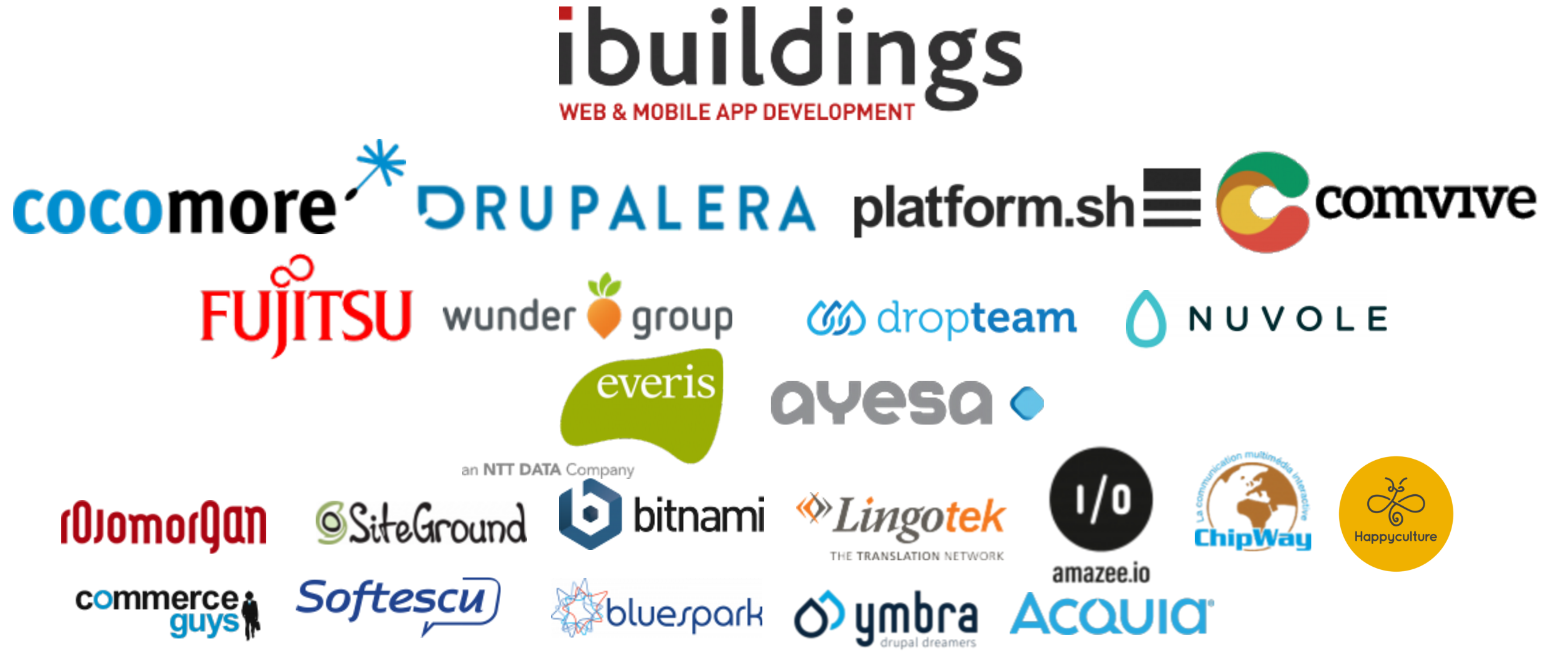 SLIDE TITLE
Item  level 1
Item level 2
Item level 1
SLIDE TITLE
This is a longer concept to be explained. Integer posuere erat a ante venenatis dapibus posuere velit aliquet. Donec id elit non mi porta gravida at eget metus.
“SECTION OR QUOTE”
–Jordi Martorell
Item  level 1
Item level 2
Item level 1
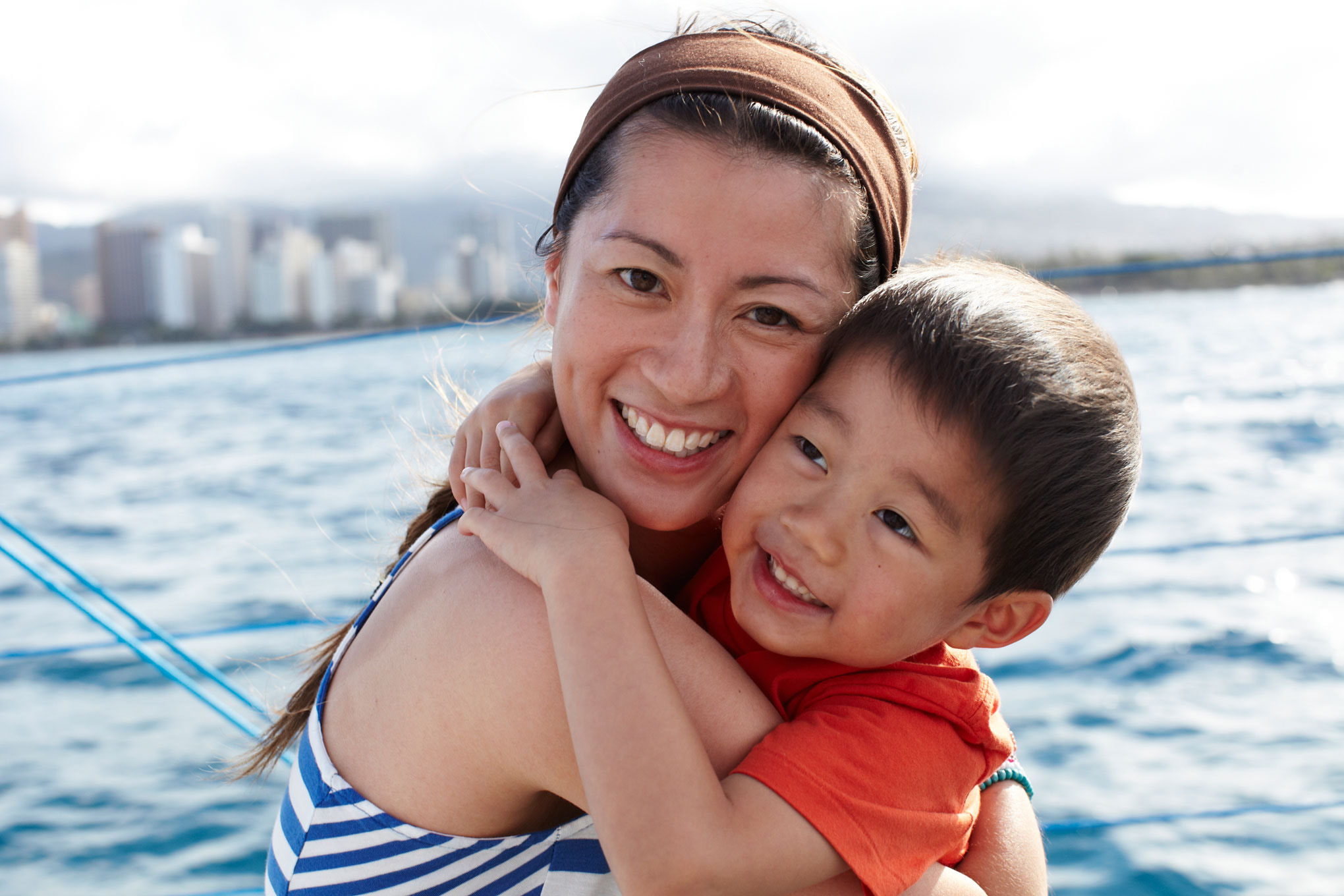